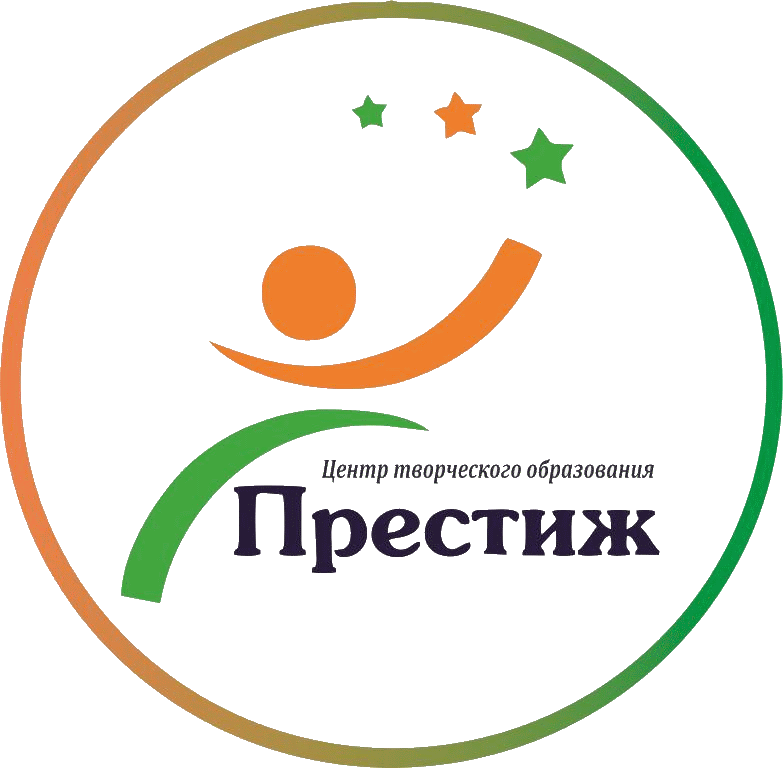 адаптация дополнительных общеобразовательных программ  для обучающихся с ОВЗ и детей-инвалидов
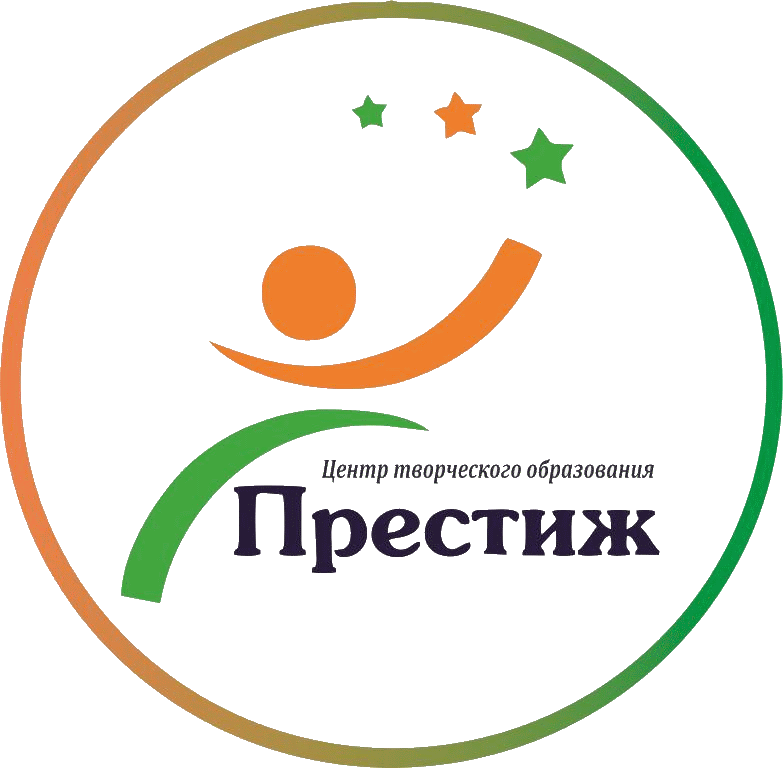 Муниципальная базовая опорная площадка 
по реализации практик включения обучающихся с ОВЗ различных нозологических групп и детей – инвалидов в совместную творческую деятельность в учреждении дополнительного образования
Адаптация дополнительных общеобразовательных программ  для обучающихся с ОВЗ и детей-инвалидов
Нормативно-правовые документы
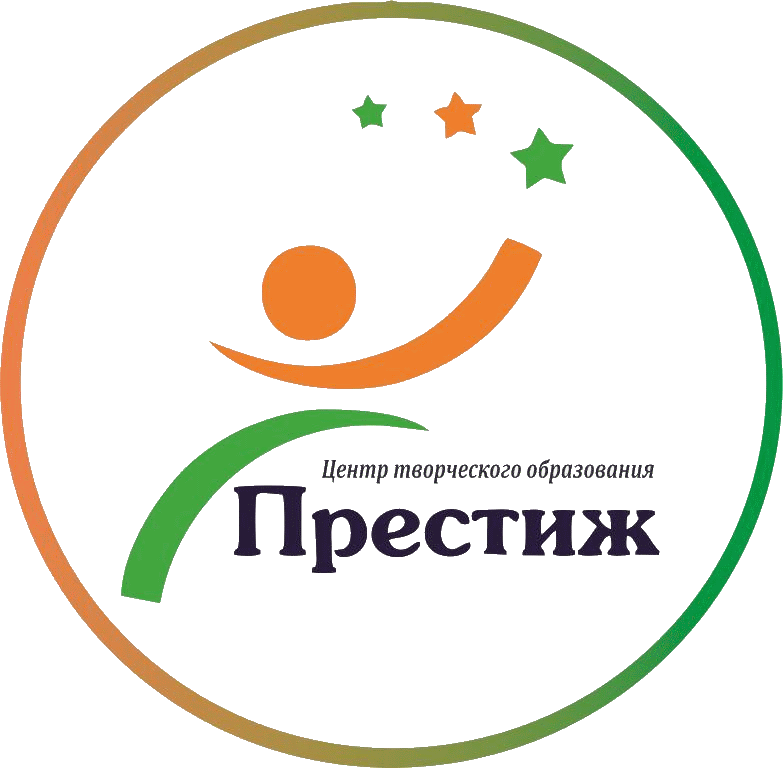 ФЗ «Об образовании в Россий Федерации» от 29 декабря 2012 г. № 273-ФЗ
Приказ Минпросвещения от 09.11.2018 № 196 «Об утверждении Порядка организации и осуществления образовательной деятельности по дополнительным общеобразовательным программам» с изменениями от 30.09.2020
Распоряжение Министерства Просвещения РФ от 09.09.2019 N Р-93«Об утверждении примерного Положения о психолого-педагогическом консилиуме образовательной организации"
ФГОС для обучающихся с ОВЗ
ФГОС для обучающихся с УО
Письмо Минобрнауки России от 29 марта 2016 г. N ВК-641/09 «О направлении методических рекомендаций по реализации адаптированных дополнительных общеобразовательных программ, способствующих социально-психологической реабилитации, профессиональному самоопределению детей с ограниченными возможностями здоровья, включая детей-инвалидов, с учетом их особых образовательных потребностей».
Адаптация дополнительных общеобразовательных программ  для обучающихся с ОВЗ и детей-инвалидов
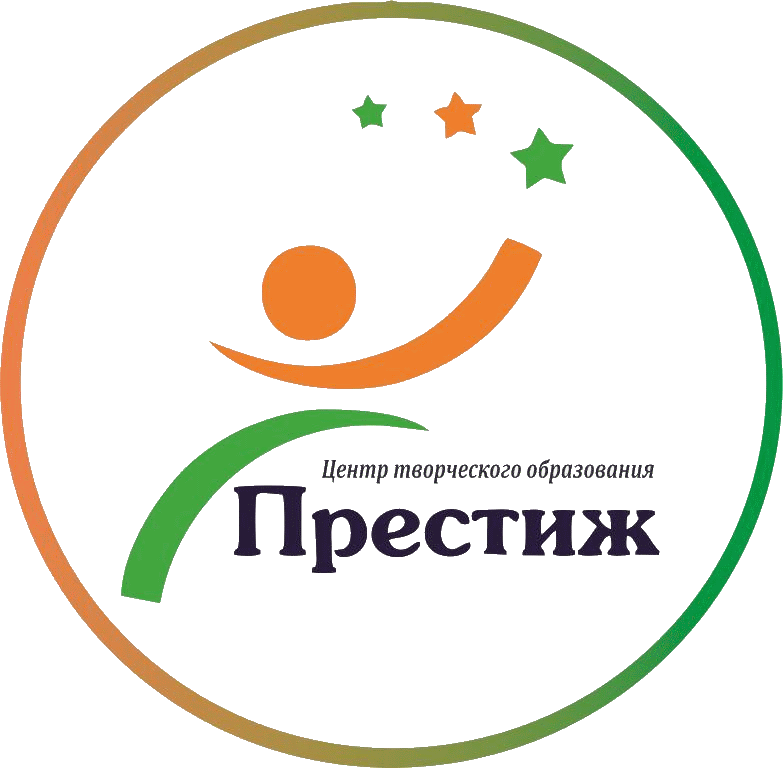 Распоряжение Министерства просвещения РФ от 9 сентября 2019г. N Р-93 «Об утверждении примерного Положения о психолого-педагогическом консилиуме образовательной организации».
Психолого-педагогический консилиум
Одна из форм взаимодействия руководящих и педагогических работников организации, осуществляющей образовательную деятельность для создания оптимальных условий обучения, развития, социализации и адаптации обучающихся посредством психолого-педагогического сопровождения.
Адаптация дополнительных общеобразовательных программ  для обучающихся с ОВЗ и детей-инвалидов
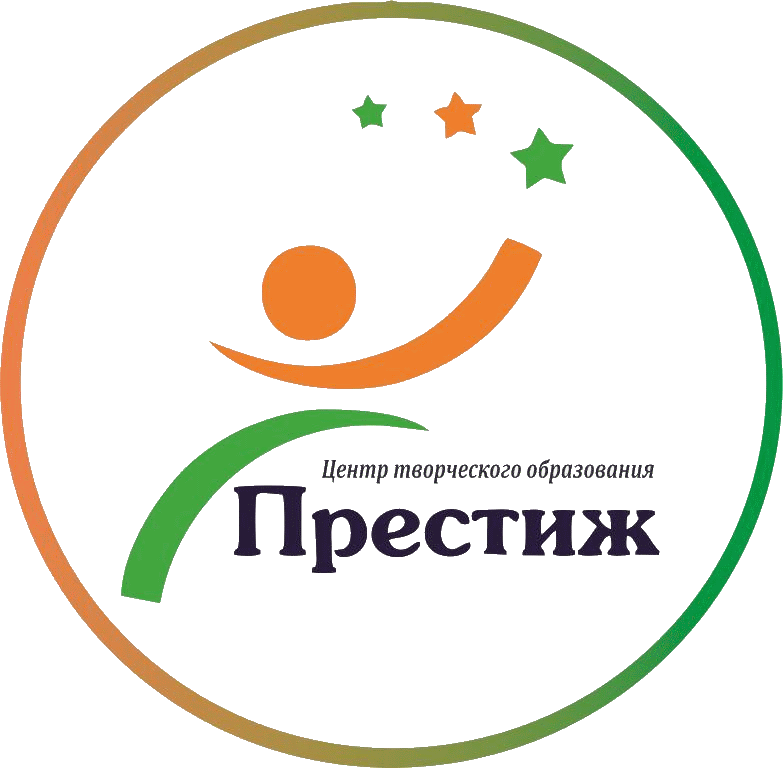 Программно-методические условия
Разработка АДОП/ИУП
(включение адаптационного периода; уменьшение/ увеличение:  объема программы; количества часов; длительности занятий; упрощение /иллюстрирование инструкций; 
увеличение времени на отдых; организация смены деятельности;
организация дополнительной двигательной нагрузки / снижение двигательной нагрузки и т.д.)
Разработка программного обеспечения осуществляется на базе созданных условий:
Кадровые  условия
(квалифицированный педагог дополнительного образования,
предоставление по возможности услуг тьютора, ассистента (помощника)
Материально-технические условия 
( использование необходимого оборудования, инструментов, материалов в соответствии с потребностями каждой нозологической группы)
Нормативные условия
(Нормативные локальные акты учреждения дополнительного образования:
Положение об адаптированной дополнительной общеобразовательной программе
Положение о психолого-педагогической консилиуме
Положение об организации инклюзивного образования детей с ОВЗ, детей инвалидов)
Адаптация дополнительных общеобразовательных программ  для обучающихся с ОВЗ и детей-инвалидов
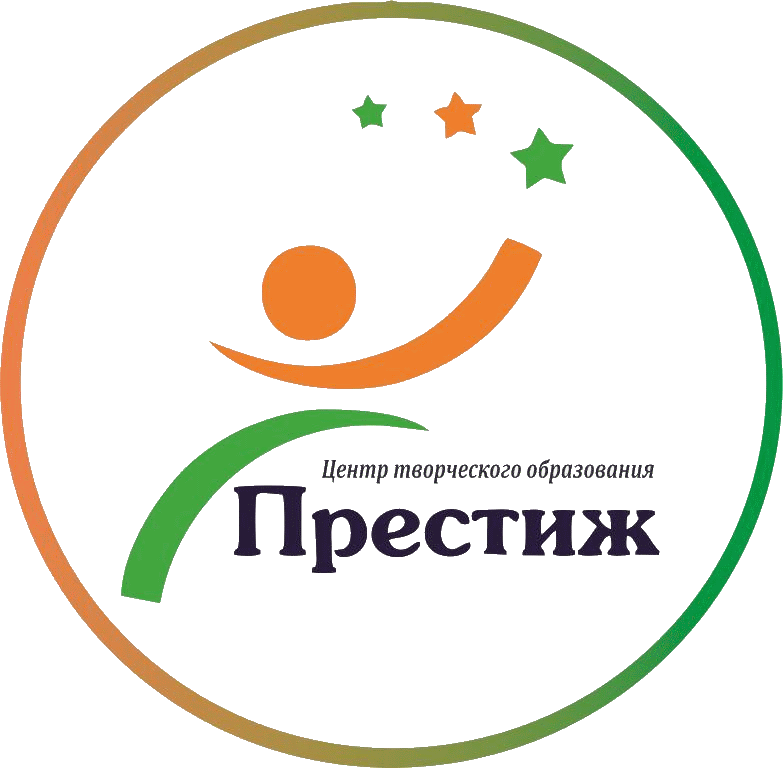 Вариативность образовательных маршрутов обучающихся с ОВЗ и/или инвалидностью
ДОП совместно с нормально развивающимися сверстниками:
по общему учебному плану
индивидуальному учебному плану.
АДОП:
в группе с нормально развивающимися сверстниками;
в группе сверстников такой же нозологической группы
индивидуально
Участие  в мероприятиях   и   событиях  Центра
Адаптация дополнительных общеобразовательных программ  для обучающихся с ОВЗ и детей-инвалидов
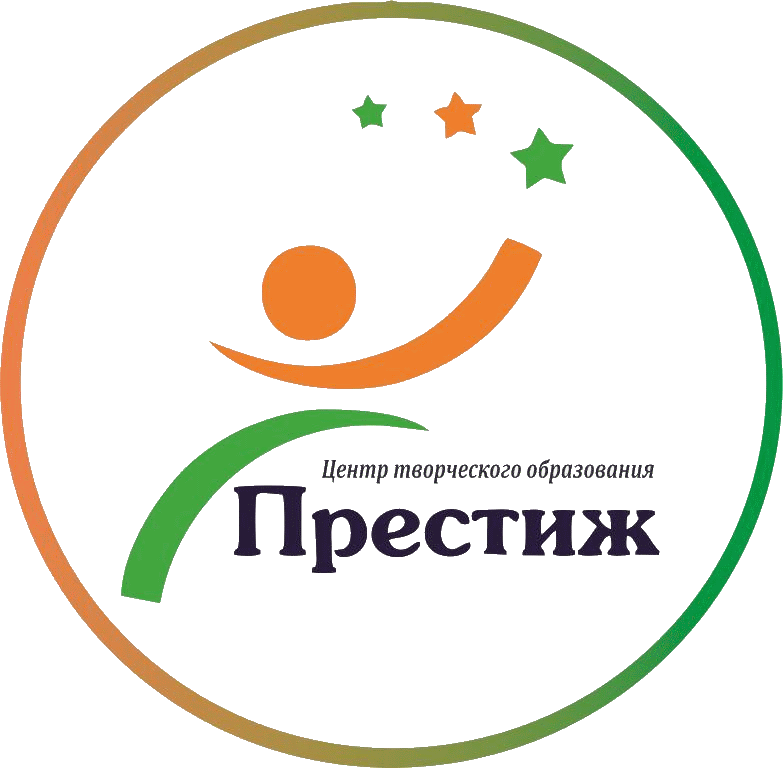 образовательная программа - комплекс основных характеристик образования и организационно-педагогических условий;
п.9 ст. 2 ФЗ «Об образовании в РФ»
Основные характеристики программы
Направленность программы
Новизна, актуальность программы
Отличительные особенности 
Адресат программы
Возраст м количество обучающихся 
Условия приема обучающихся
Сроки реализации
Форма обучения
Режим занятий 
Формы проведения занятий
Цель и задачи 
Учебный план
Содержание 
Планируемые результаты
Организационно-педагогические условия
Календарный учебный график программы
Условия реализации программы (материально-техническое обеспечение, информационно обеспечение, кадровое обеспечение) 
Формы аттестации / Оценочные материалы 
Методические материалы (методы обучения и воспитания; формы организации учебного занятия; педагогические технологии;  дидактические материалы)
Список литературы
Адаптация дополнительных общеобразовательных программ  для обучающихся с ОВЗ и детей-инвалидов
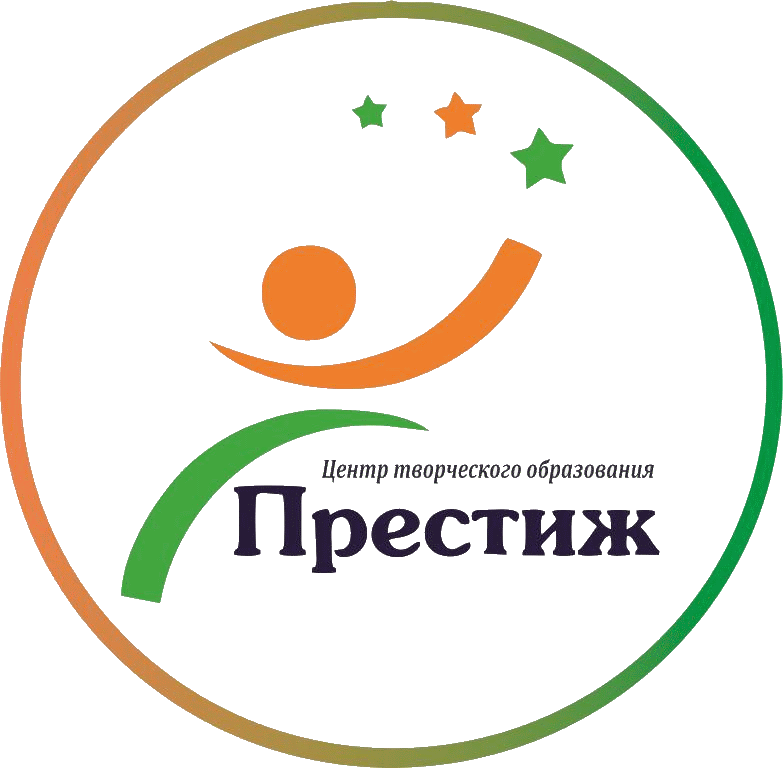 Алгоритм действий педагога ДО
Ознакомиться с рекомендациями ПМПК, результатами психолого-педагогического обследования детей (медицинское, психологическое, при необходимости дефектологическое, логопедическое, социально-педагогическое обследование) и определить:
Характер особых потребностей ребенка в целом;
Зона актуального развития и зона ближайшего развития обучающегося;
Индивидуальные потенциальные возможности.
Спроектировать /конкретизировать образовательные результаты / цель и задачи АДОП; 
Определить способы и методы отслеживания, инструменты фиксации и инструменты оценивания образовательных результатов;
Определить формы предъявления и демонстрации образовательных результатов;
Выбрать методы обучения и воспитания;
Адаптировать учебный план АДОП / краткое содержание АДОП;
Описать условия реализации АДОП: составить перечень материально-технического, информационного и кадрового обеспечение.  
Составление списка литературы (для педагогов, для обучающихся, для родителей).
Представление АДОП методическому объединению педагогов ДО и на утверждение руководителю образовательной организации.
Согласование с родителями (законными представителями) обучающихся с ОВЗ и/или инвалидностью.
Адаптация дополнительных общеобразовательных программ  для обучающихся с ОВЗ и детей-инвалидов
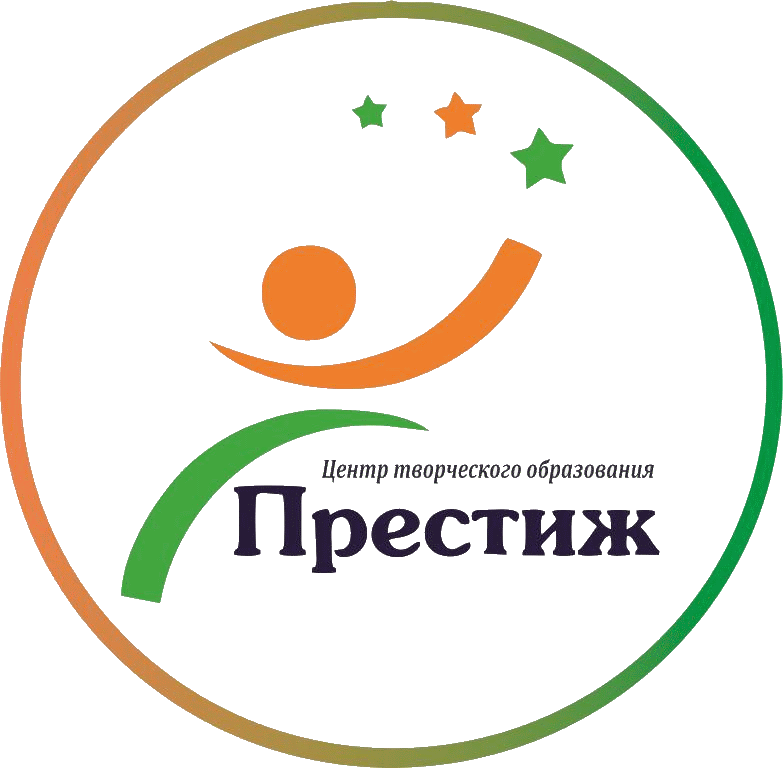 Ознакомиться с рекомендациями ПМПК, результатами психолого-педагогического обследования детей (медицинское, психологическое, при необходимости дефектологическое, логопедическое, социально-педагогическое обследование) и определить:
Характер особых потребностей ребенка в целом;
Зона актуального развития и зона ближайшего развития обучающегося;
Индивидуальные потенциальные возможности.
полезная ссылка
ФГОС для обучающихся с ОВЗ //https://base.garant.ru/70862366/53f89421bbdaf741eb2d1ecc4ddb4c33/
ФГОС для обучающихся с УО //https://www.garant.ru/products/ipo/prime/doc/70760670/
Характерными для всех обучающихся с ОВЗ являются:
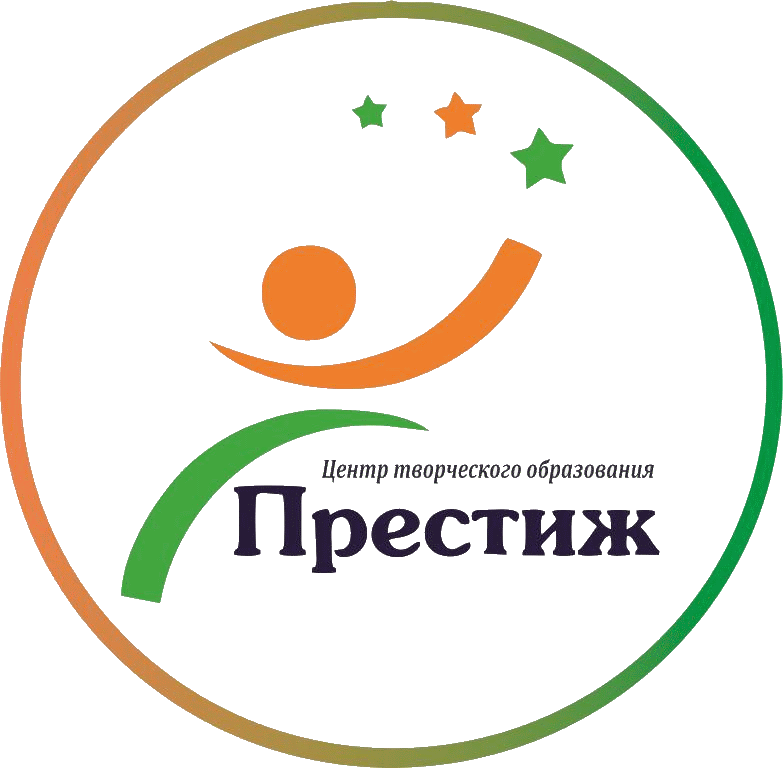 Особенности
особенности приема, переработки, хранения и использования информации;
специфическое формирование понятий;
снижение темпа деятельности;
снижение работоспособности при длительных умственных и физических нагрузках;
трудности адаптации к новым условиям;
ограничения возможностей полноценного социального взаимодействия.
Потребности
использование вариативных методов предъявления материала; 
уменьшение объема, упрощение содержания и дозирование информации;
повторение действий, упражнений, движений с обязательным наглядным подкреплением;
включение игровых элементов для повышения мотивации; 
детализация и алгоритмизация действий с обязательным с комментированием;
использование схем, таблиц, памяток и др.; 
поощрение достижений.
Адаптация дополнительных общеобразовательных программ  для обучающихся с ОВЗ и детей-инвалидов
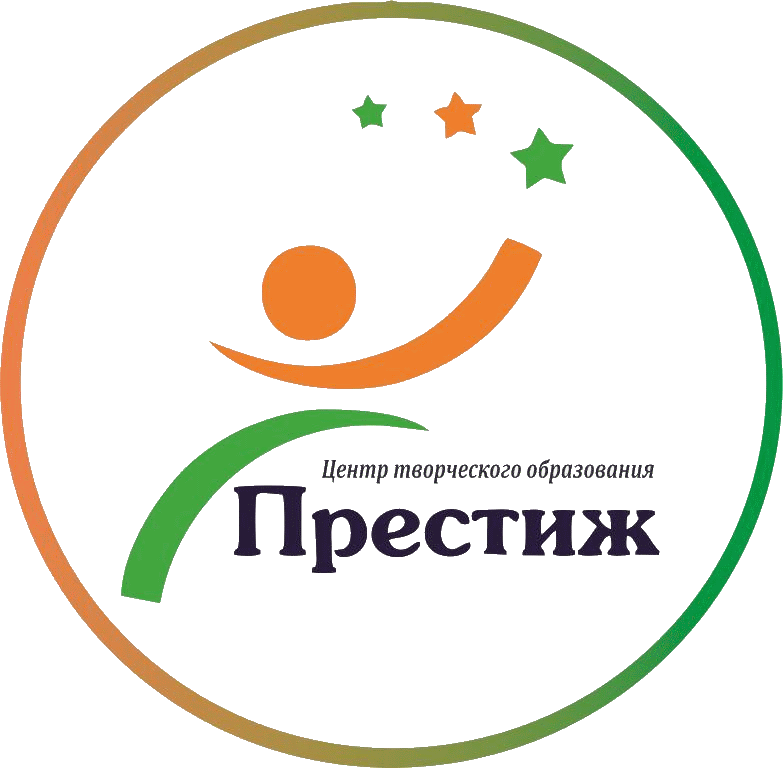 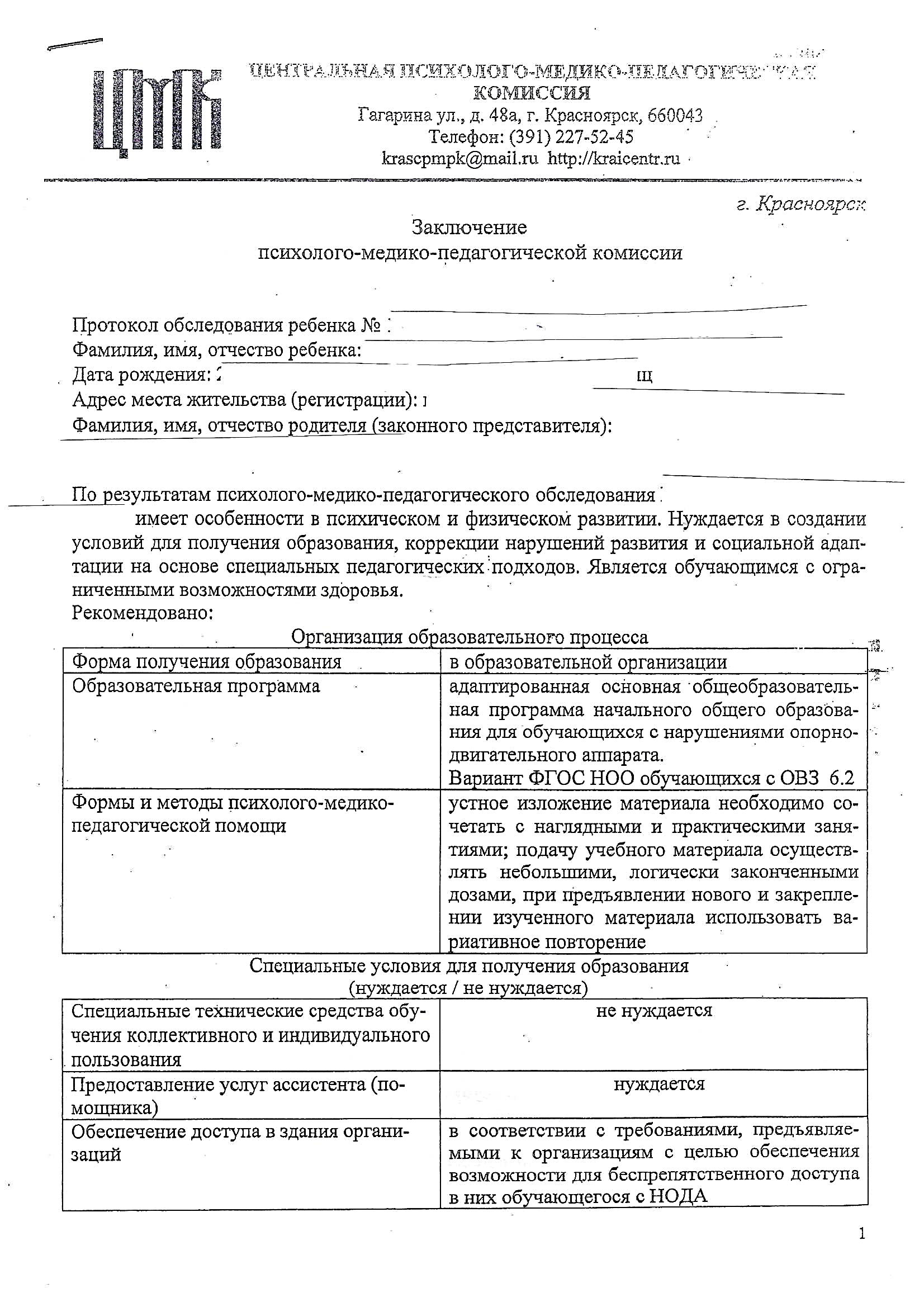 Рекомендации ПМПК
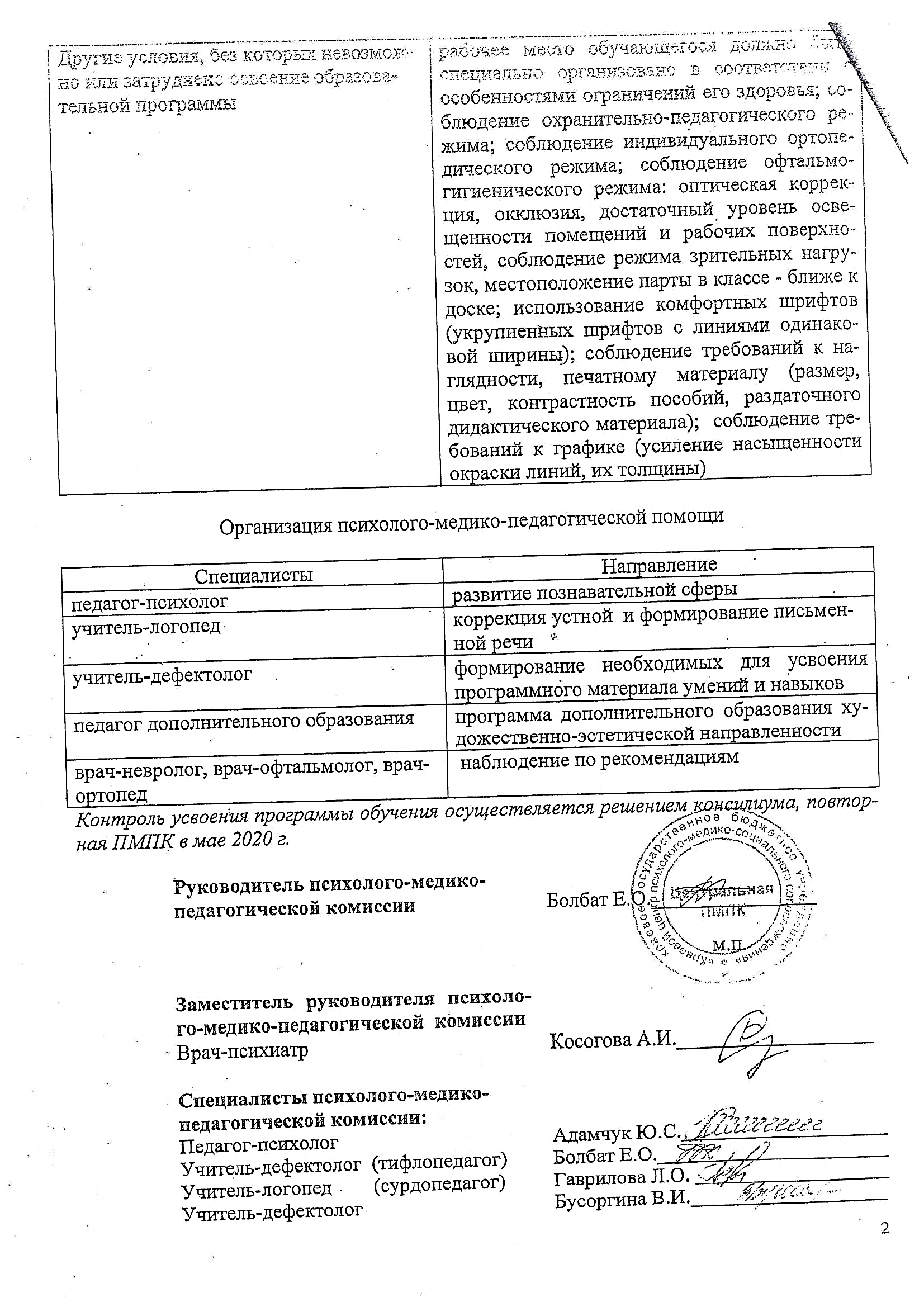 Адаптация дополнительных общеобразовательных программ  для обучающихся с ОВЗ и детей-инвалидов
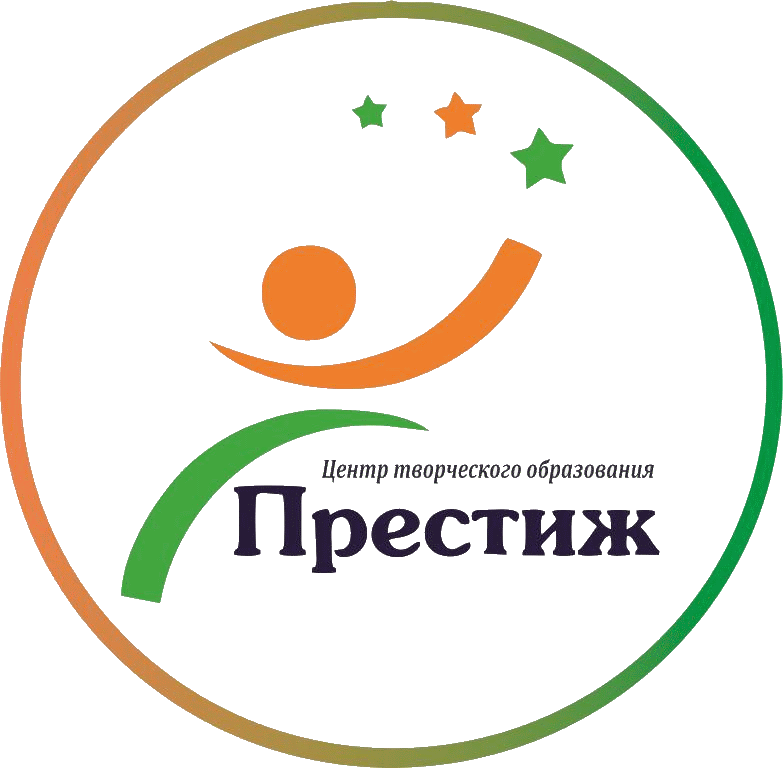 ПРИМЕР Адресат программы
Обучающийся с нарушениями опорно-двигательного аппарата (НОДА)
ПРИМЕР Отличительные особенности программы.
Программа «Лепка» адаптирована для обучающегося с ограниченными возможностями здоровья, имеющего нарушения опорно-двигательного аппарата. Для успешного освоения содержания программы создаются специальные условия:
использование вариативных методов предъявления материала; 
уменьшение объема, упрощение содержания и дозирование информации;
повторение действий, упражнений, движений с обязательным наглядным подкреплением;
включение игровых элементов для повышения мотивации; 
детализация и алгоритмизация действий с обязательным с комментированием;
использование схем, таблиц, памяток и др.; 
поощрение достижений.
В рамках реализации содержания АДОП обучающийся включается в совместную деятельность с нормотипичными обучающимися в процессе проектной деятельности, игровой деятельности (физкультминутки), итоговых событий (выставок, концертов).
Адаптация дополнительных общеобразовательных программ  для обучающихся с ОВЗ и детей-инвалидов
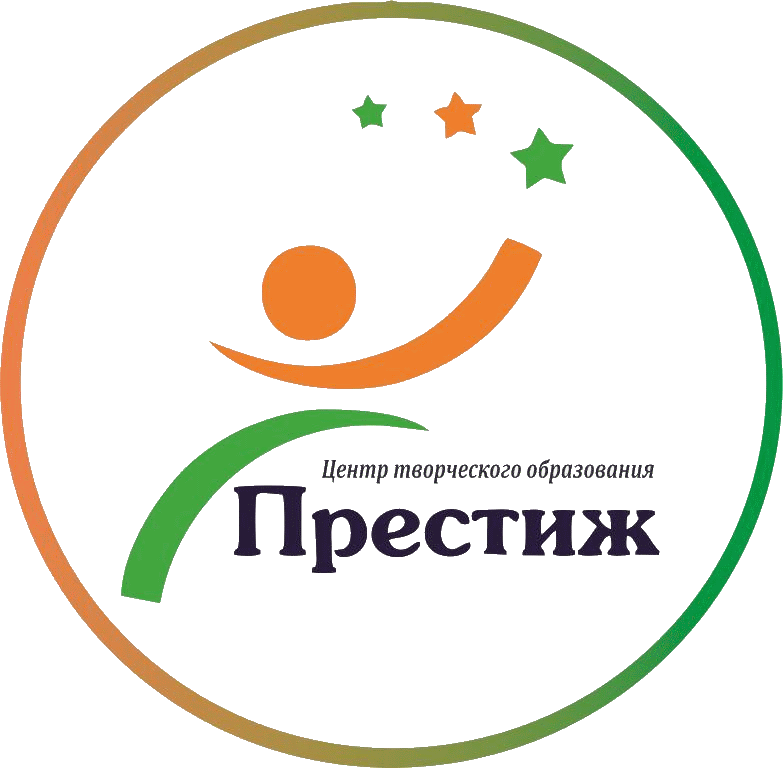 Спроектировать /конкретизировать образовательные результаты АДОП;
Ориентация на ФГОС обучающихся с ОВЗ и ФГОС для обучающихся с УО
Адаптация дополнительных общеобразовательных программ  для обучающихся с ОВЗ и детей-инвалидов
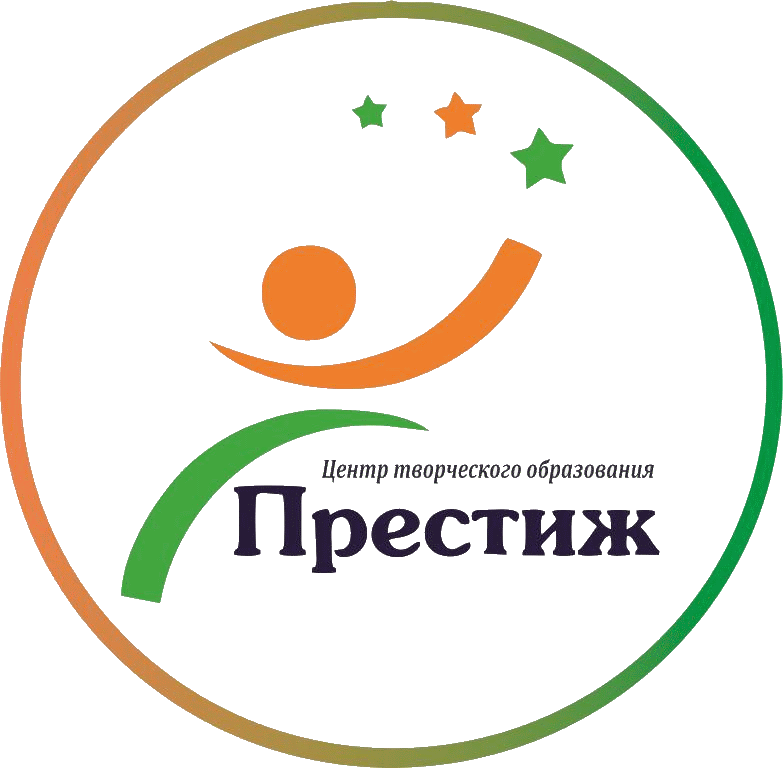 Ориентация на ФГОС обучающихся с ОВЗ и ФГОС для обучающихся с УО
ФГОС НОО 
с ОВЗ
ФГОС УО
Адаптация дополнительных общеобразовательных программ  для обучающихся с ОВЗ и детей-инвалидов
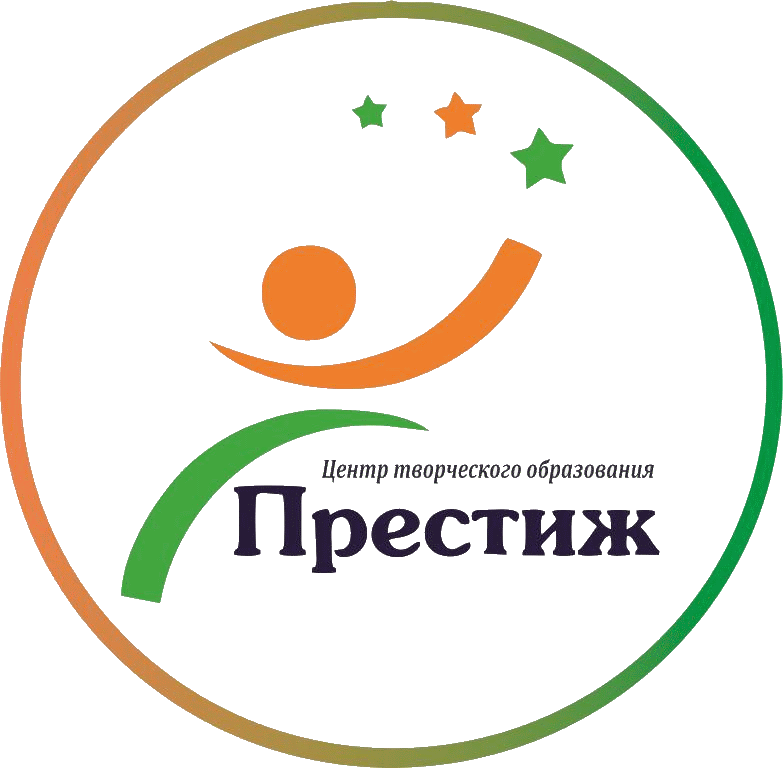 Определить способы и методы отслеживания, инструменты фиксации и инструменты оценивания образовательных результатов;
Определить формы предъявления и демонстрации образовательных результатов;
Адаптация дополнительных общеобразовательных программ  для обучающихся с ОВЗ и детей-инвалидов
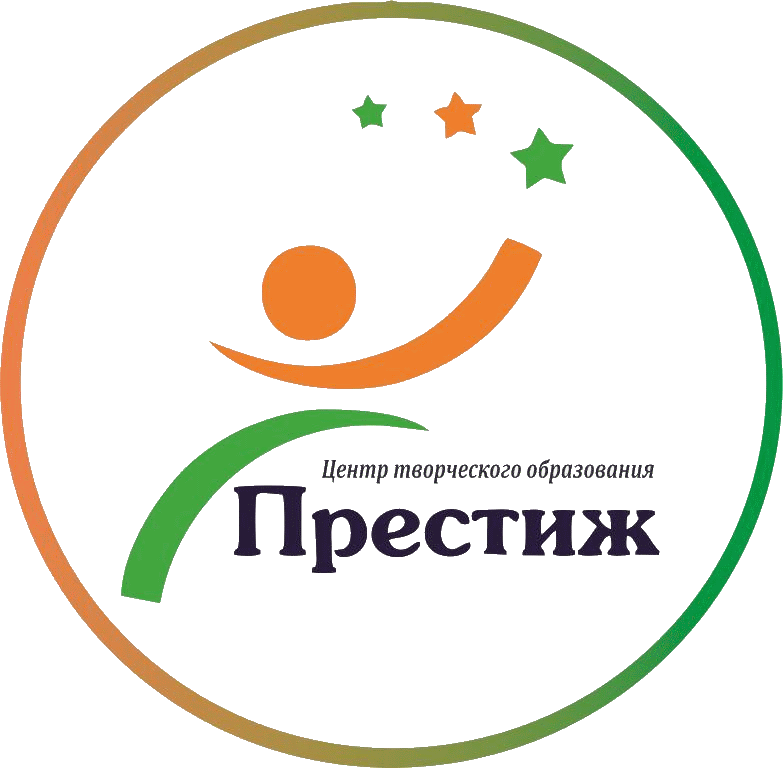 Выбрать методы обучения
Выбрать методы воспитания
убеждение, поощрение, стимулирование, мотивация.
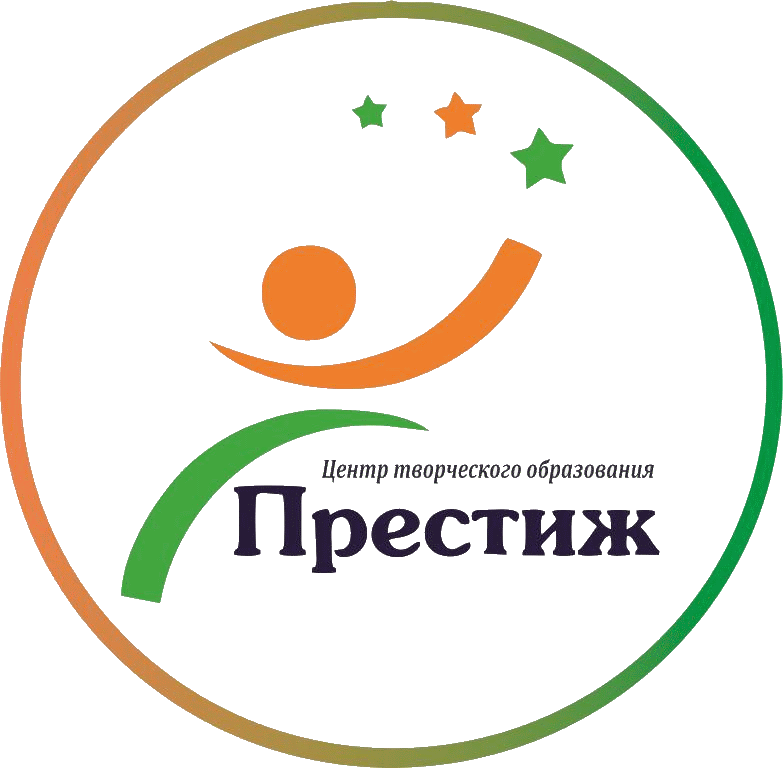 Работа в группах
Презентация результатов
Адаптация дополнительных общеобразовательных программ  для обучающихся с ОВЗ и детей-инвалидов
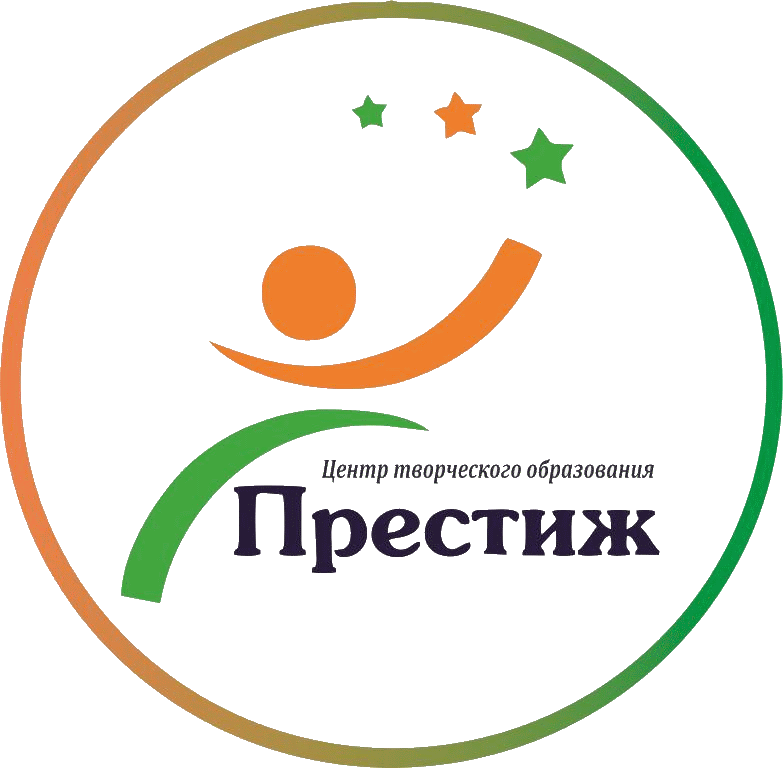 Адаптировать учебный план АДОП / краткое содержание АДОП;

Составить перечень материально-технического, информационного кадрового обеспечения (сопровождение родителями (законными представителями)

Составить перечень методических материалов (методы обучения и воспитания; формы организации учебного занятия; педагогические технологии;  дидактические материалы)

Список литературы  (для педагогов, для обучающихся, для родителей)
Адаптация дополнительных общеобразовательных программ  для обучающихся с ОВЗ и детей-инвалидов
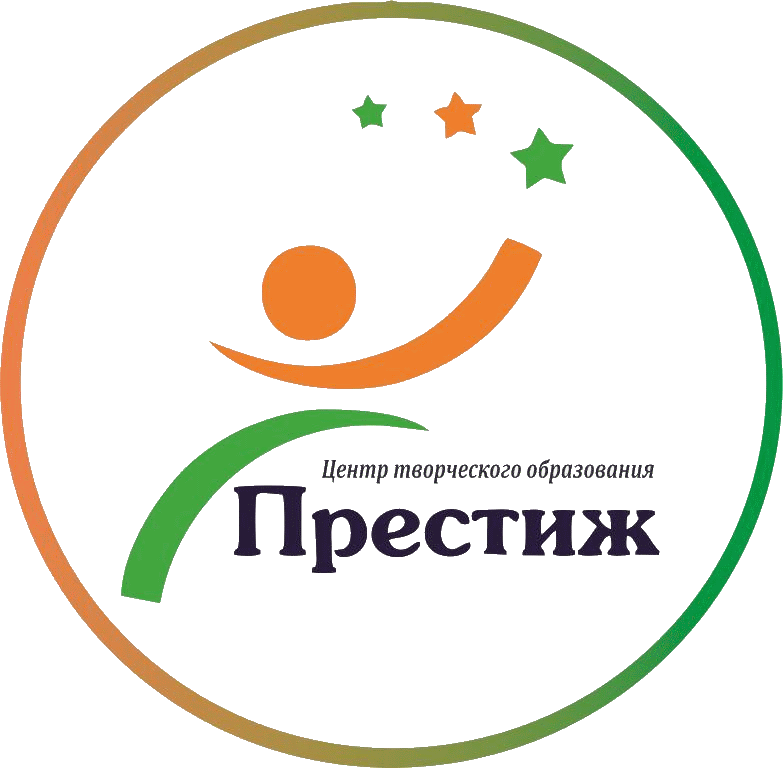 Представить АДОП методическому объединению педагогов дополнительного образования образовательной организации. 

Представить АДОП на утверждение руководителю образовательной организации.

Использовать АДОП после согласования с родителями (законными представителями) обучающихся с ОВЗ и/или инвалидностью.
Адаптация дополнительных общеобразовательных программ  для обучающихся с ОВЗ и детей-инвалидов
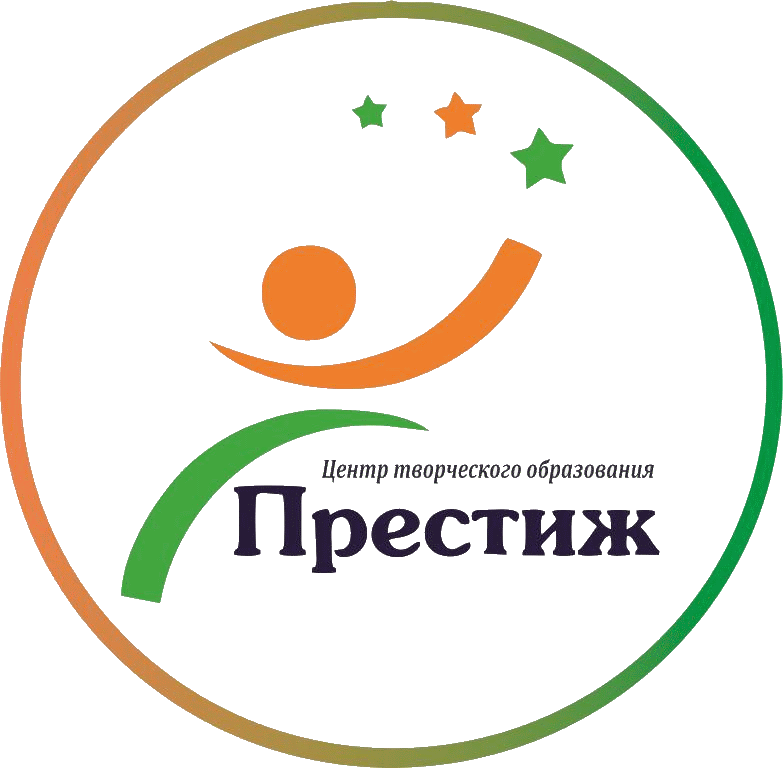 Заявление и согласие родителей
Директору МАОУ ДО ЦТО «Престиж»
Олешкевич Марине Валериевне
______________________________________
 (Ф.И.О. родителя полностью)

ЗАЯВЛЕНИЕ

Прошу принять _________________________________________________
(Ф.И.О. ребенка) отчество обязательно
дата рождения в формате ДД.ММ.ГГГГ _________, 

в МАОУ ДО ЦТО «Престиж» на обучение по адаптированной дополнительной общеобразовательной программе _______________________________________________________________
Домашний адрес (по месту регистрации и фактический): __________________________________/______________________________

Телефон дом., сот., e-mail   ________________________________________

Законные представители ребенка (тип родства: родители/опекуны) _________________________________________________________________
 (Фамилия, имя, отчество, телефон рабочий, тел. сотовый)
_________________________________________________________________
 (Фамилия, имя, отчество, телефон рабочий, тел. сотовый)
Место учебы ребенка _____________________________________________
                            (номер ДОУ, школы, класс)

Место работы законного представителя ребенка, статус (рабочий, служащий, домохозяйка, безработный, пенсионер, др.) 
__________________________________________________________________
Наличие у ребенка статуса инвалида, ОВЗ  с пояснением __________________________________________________________________
                                     		______________________
                              			(подпись)
* С Уставом, лицензией на право ведения образовательной деятельности, дополнительными общеобразовательными программами, реализуемыми в ЦТО «Престиж», другими документами, регламентирующими организацию образовательного процесса, права и обязанности обучающихся в ЦТО «Престиж», ознакомлены (родители (законные представители)                                                                    ____________
                                                                                                                (подпись)
Даю согласие на обработку своих персональных данных и персональных данных ребенка. я 

                                                               
                                                        (подпись)
Согласие родителей (законных представителей) обучающегося
на проведение психолого-педагогического обследования и сопровождения специалистами ППк


Я,__________________________________________________________________________________________________
ФИО родителя (законного представителя)

являясь родителем (законным представителем)
________________________________________________________________________________________________
 (ФИО ребенка, дата (дд.мм.гг.) рождения)

выражаю согласие на проведение психолого-педагогического обследования и сопровождение своего ребенка.


                                                   /___________/______________________________________           (подпись)         (расшифровка подписи)
Деятельность специалистов ППк совместно с педагогом ДО по адаптации ДОП для обучающихся с ОВЗ и/или инвалидностью
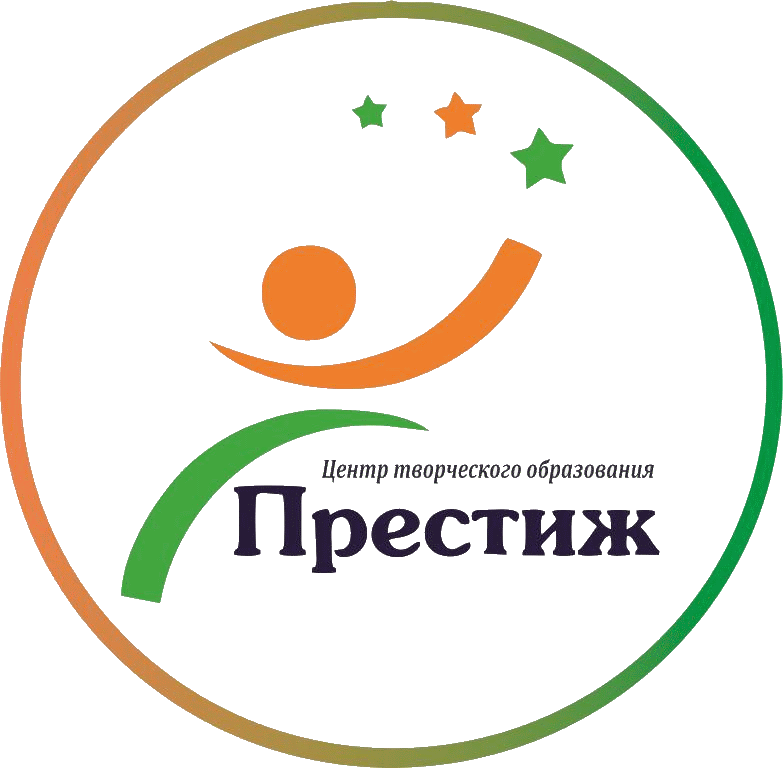 ФГОС для обучающихся с ОВЗ //https://base.garant.ru/70862366/53f89421bbdaf741eb2d1ecc4ddb4c33/
ФГОС для обучающихся с УО //https://www.garant.ru/products/ipo/prime/doc/70760670/
Приказ Минпросвещения РФ от 09.11.2018 № 196 «Об утверждении Порядка организации и осуществления образовательной деятельности по дополнительным общеобразовательным программам»  с изменениями внесенными приказом от 05.09.2019 года № 470 и приказом от 30.09 2020 года № 533;
Письмо Минобрнауки России от 29 марта 2016 г. N ВК-641/09 «О направлении методических рекомендаций по реализации адаптированных дополнительных общеобразовательных программ, способствующих социально-психологической реабилитации, профессиональному самоопределению детей с ограниченными возможностями здоровья, включая детей-инвалидов, с учетом их особых образовательных потребностей».
Методические рекомендации по разработке и адаптации дополнительных общеобразовательных программ для детей с ограниченными возможностями здоровья и инвалидностью//http://unisop.rudn.ru/OVZ/OVZdoc?EventPartitionID=4
полезные ссылки
Деятельность специалистов ППк совместно с педагогом ДО по адаптации ДОП для обучающихся с ОВЗ и/или инвалидностью
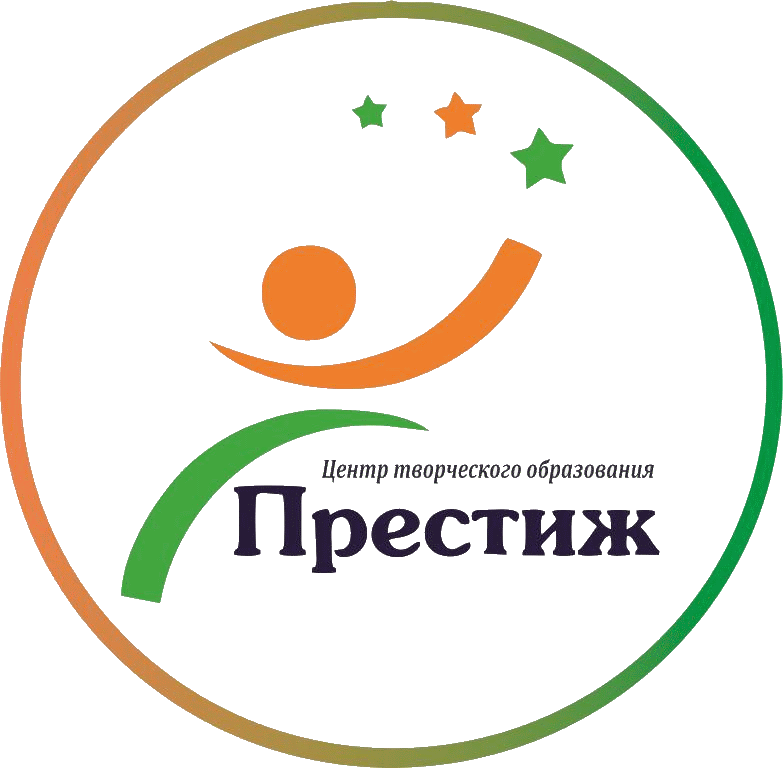 полезные ссылки
Методические рекомендации по разработке и адаптации дополнительных общеобразовательных программ для детей с ограниченными возможностями здоровья и инвалидностью (по уровням освоения программы) //http://unisop.rudn.ru/DocDownload?tab=eventpartitiondoc&id=5bf259e6-01ab-4334-9759-d69d730987ff&mode=preview&signature=9fac970814e4ca63409e88261ae1c46d
Методические рекомендации по организации дополнительного образования детей с ограниченными возможностями здоровья и инвалидностью с учетом нозологических групп: нарушения слуха, зрения, речи, опорно-двигательного аппарата, расстройства аутистического спектра, задержка психического развития, умственная отсталость (интеллектуальные нарушения) http://unisop.rudn.ru/DocDownload?tab=eventpartitiondoc&id=9c431d89-b738-4f0c-a664-dd043501dd39&mode=preview&signature=874b9652da879d8ec14c8fef34f0c0c2 
Методические рекомендации по особенностям организации дополнительного образования детей с ограниченными возможностями здоровья и инвалидностью по направленностям дополнительных общеобразовательных программ (художественная, техническая, естественнонаучная, физкультурно-спортивная, туристско-краеведческая и социально-педагогическая)http://unisop.rudn.ru/DocDownload?tab=eventpartitiondoc&id=f2f771ca-859a-4d1e-830e-ad1c79b72684&mode=preview&signature=78b04788b006cfd60c4ed99926002dff 
Методические рекомендации по особенностям организации дополнительного образования детей с ограниченными возможностями здоровья и инвалидностью в условиях инклюзивных и специальных групп/http://unisop.rudn.ru/DocDownload?tab=eventpartitiondoc&id=2efe952a-6ca0-4c60-9a77-0d01854fdc3d&mode=preview&signature=b012a1510819bad459f055274769bdb6